TheStudent Majority
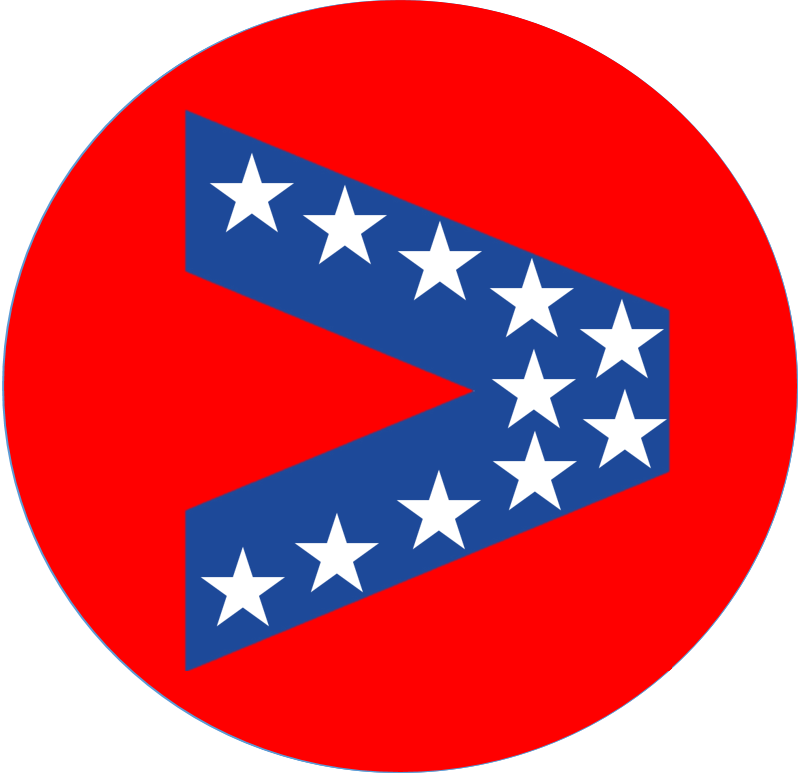 Weston Emery, Nick Breen, and Justin Hartwig
Mission
History
History
Now
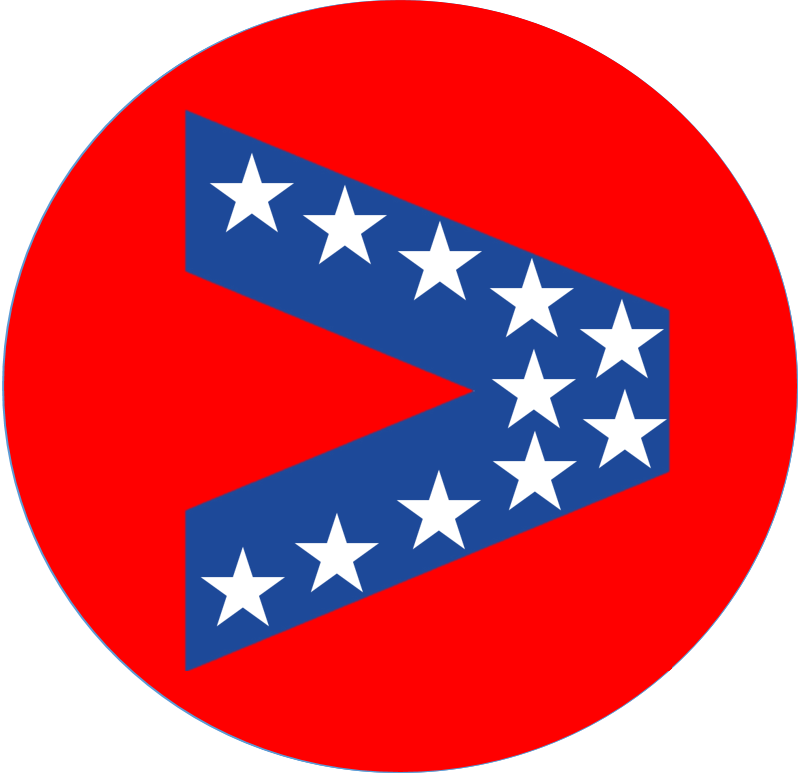 The Student majority
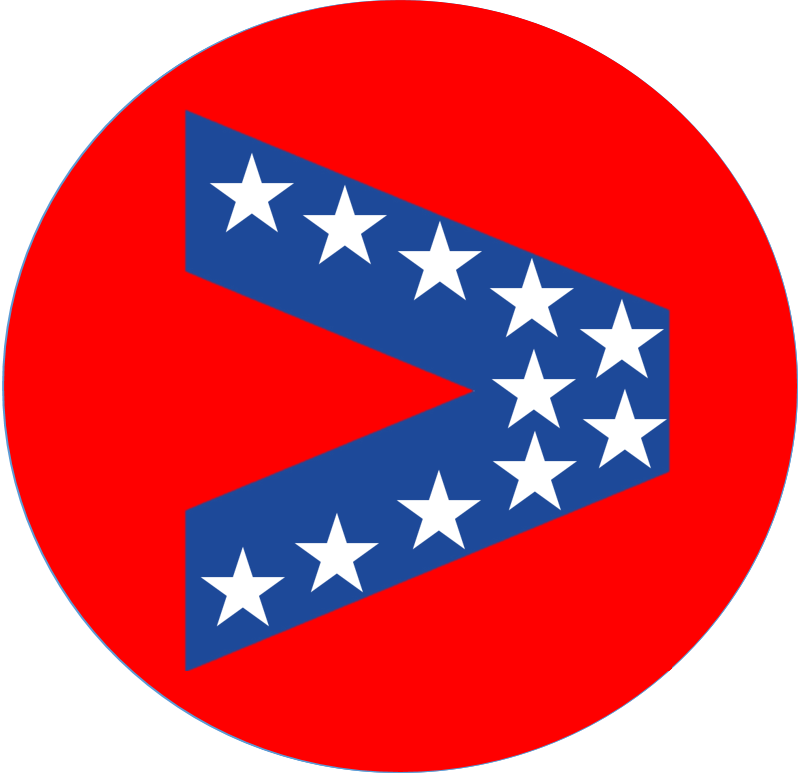 Today